Diagnostika a reedukácia špecifických vývinových porúch učenia
doc. PhDr. Viera Šilonová, PhD.
Prešovská univerzita v Prešove
Pedagogická fakulta
Katedra špeciálnej pedagogiky
Vývinové poruchy
dieťa alebo žiak s poruchou aktivity a pozornosti;
 
žiak:
      s vývinovou poruchou učenia (legislatíva)

     so špecifickou vývinovou poruchou učenia (odborná literatúra).
Žiaci s hyperkinetickou poruchou
Syndróm ľahkej mozgovej dysfunkcie (ĽMD)
ADD/ADHD
Žiaci s hyperkinetickou poruchou
ADD
ADHD
Ak ide o poruchu pozornosti.
Ak je porucha pozornosti kombinovaná aj s hyperaktívnym správaním.
Žiaci s hyperkinetickou poruchou
Typické symptómy ADD/ADHD:

poruchy pozornosti, hyperaktivita a impulzívne správanie, (môžu byť vzájomne kombinované), 
poruchy v oblasti emocionálneho, motoricko-percepčného vývinu, 
nedostatočný rozvoj poznávacích funkcií,
nevyrovnaná výkonnosť žiaka v škole,
neprispôsobivosť žiaka a negatívny postoj k učeniu, 
poruchy v sociálnych vzťahoch.
Žiaci s hyperkinetickou poruchou
Odhad: u 20 – 40 % prípadov je špecifická porucha správania spojená aj so špecifickými poruchami učenia (dyslexia, dysgrafia...). 
    ADHD má vplyv na  5% detí v školskom veku.

    Výskyt hyperkinetickej poruchy je častejší 
u chlapcov ako u dievčat.
Dieťa/žiak so špeciálnymi výchovno-vzdelávacími potrebami
Je osoba, ktorá má zariadením poradenstva a prevencie diagnostikované špeciálne výchovno-vzdelávacie potreby (ŠVVP).
[Speaker Notes: Poradenský systém-stručne]
Špeciálna výchovno-vzdelávacia potreba
Požiadavka určená diagnostikou v zariadeniach poradenstva a prevencie na poskytnutie podporného opatrenia vo výchove a vzdelávaní (ďalej len „podporné opatrenie“) dieťaťu alebo žiakovi podľa písmen j) až p) a 
dieťaťu alebo žiakovi, ktorého zdravotný stav, sociálne podmienky, jazykové schopnosti, nadanie, správanie, kognitívne schopnosti, motivácia, emocionalita, tvorivosť alebo zručnosti vyžadujú poskytnutie podporného opatrenia
Diagnostika detí predškolského vekuKategórie  detí/žiakov so ŠVVP
[Speaker Notes: Základná charakteristika SZP-8 kritérií...3=SZP. Školská spôsobilosť (pedagogická diagnostika MŠ?)]
Kritériá SZP
1. rodina, v ktorej dieťa žije, neplní základné funkcie - socializačno-výchovnú, 
    emocionálnu a ekonomickú 
2. chudoba a hmotná núdza rodiny dieťaťa 
3. aspoň jeden z rodičov dieťaťa je dlhodobo nezamestnaný, patrí k znevýhodneným 
    uchádzačom o zamestnanie
4. nedostatočné vzdelanie zákonných zástupcov - aspoň jeden z rodičov nemá 
    ukončené základné vzdelanie, 
5. nevyhovujúce bytové a hygienické podmienky, v ktorých dieťa vyrastá - absencia miesta na
    učenie, postele, elektrickej prípojky, pitnej vody, WC, 
6. vyučovací jazyk školy je iný ako jazyk, ktorým dieťa hovorí v domácom prostredí, 
7. rodina dieťaťa žije v segregovanej komunite, 
8. sociálne vylúčenie komunity alebo rodiny dieťaťa z majoritnej spoločnosti.
Diagnostika dieťaťa/žiaka zo SZP
Rediagnostika po úvodnom ročníku a prípravnom ročníku
Školská spôsobilosť
Rediagnostika
ŤVU
IVP k SZP-ŠVP
ŠVPU
MP alebo iné postihnutie
[Speaker Notes: Školská zrelosť znamená dosiahnutie takej úrovne vývinu centrálnej nervovej sústavy, ktorá sa prejavuje odolnosťou voči záťaži, schopnosťou sústrediť sa a emočnou stabilitou. 
Pojem školská spôsobilosť postihuje úroveň prípravy na školu z hľadiska schopností (vnímanie, predstavivosť, pozornosť, pamäť, myslenie), vplyvu prostredia a výchovy.]
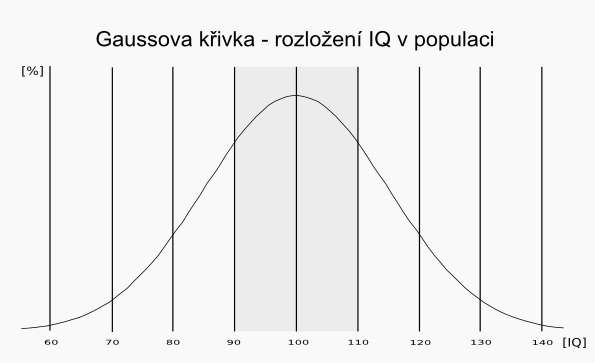 Gaussova krivka
Rozptyl jednotlivých stupňov inteligencie

    50% populácie má priemernú inteligenciu

    1-2% pod 70 IQ alebo nad 130 IQ
Klasifikácia mentálneho postihnutia obsiahnutá v MKCH-11
6A00.0 Ľahká vývinová porucha intelektu.
6A00.1 Stredne ťažká vývinová porucha intelektu.
6A00.2 Ťažká vývinová porucha intelektu.
6A00.3 Hlboká vývinová porucha intelektu.
6A00.4 Dočasné mentálne postihnutie.
6A00.Z Nešpecifikované mentálne postihnutie.
Ľahká vývinová porucha intelektu
medzi deťmi v predškolskom veku nemusia byť výrazné rozdiely, v rámci chápania či učenia sa
       nových veci
v období školskej dochádzky a dospelosti sa môžu vyskytnúť ťažkosti so zvládaním trivia
    dospelí jedinci s ľahkým mentálnym postihnutím majú problémy s abstraktným myslením
    komunikácia a správanie sú v porovnaní s intaktnou populáciu nezrelé, neadekvátne a
        neprimerané veku, vyskytujú sa aj ťažkosti pri sociálnej interakcii. 

Tieto osoby sú schopné dopracovať sa k samostatnosti, no je možný, výskyt ťažkostí pri zvládaní náročnejších úloh, kedy je potrebná pomoc. U týchto jedincov je možné sa aj pracovne uplatniť v zamestnaniach nevyžadujúcich koncepčné zručnosti (American Psychiatric Association, 2013).
Ďalšie stupne inteligencie
IQ 70 – 79     Hraničné pásmo medzi rozumovou zaostalosťou a normou
IQ 80 – 89     Podpriemerná inteligencia
IQ 90 – 109   Priemerná inteligencia
IQ 110-119    Nadpriemerná inteligencia
IQ 120-139    Vysoká inteligencia
IQ 140 a viac Veľmi vysoká inteligencia
Vymedzenie pojmu ŠPVU
Súčasťou špeciálnej pedagogiky je pedagogika žiakov so špecifickými vývinovými  poruchami  učenia, ktorá predstavuje jeden z najmladších odborov špeciálnej pedagogiky u nás:

zaoberá sa edukáciou, reedukáciou a korekciou porúch učenia,

tieto deti predstavujú rôznorodú skupinu (rôzny vek, odlišné príčiny, prejavy)

spoločným znakom je, že ak sa im nevenuje špeciálna starostlivosť, zlyhávajú v ZŠ a aj v SŠ.
Poruchy učenia sa prejavujú vo všeobecnosti:
v osvojení si a používaní jazyka, čítanej a písanej reči,
manipulácii s grafickými, múzickými,
      matematickými symbolmi,
pri používaní gramatických a pravopisných pravidiel,
pri realizovaní praktických hudobných, výtvarných, či pracovných činností.
Etiológia ŠPVU
Minimálne odchýlky v stavbe a najmä vo funkcii CNS spôsobené určitými faktormi, ktoré môžu byť:

 vrodené,
 zdedené,
 získané počas pôrodu, krátko po ňom (do 6 mesiacov).

Napríklad: 
stres počas tehotenstva, poruchy výživy tehotnej ženy, nadmerné fajčenie a pitie alkoholu, predčasne narodené deti, úrazy, intoxikácia dieťaťa, nevyhranená lateralita, príp. skrížená a ADHD.
Etiológia ŠPVU
Encefalopatické príčiny (v 50% prípadov). Ide o drobné poškodenie mozgu získané v priebehu prenatálneho vývoja, v období perinatálnom (počas pôrodu) a postnatálnom (v priebehu ďalšieho vývoja).
Etiológia ŠPVU
Biologické príčiny. Ide o genetické rozdiely, štrukturálne rozdiely v mozgu a rozdiely v činnosti mozgu. Súčasťou biologických príčin môže byť aj možný gén, ktorý je zodpovedný za dyslexiu, býva lokalizovaný na 6. alebo 15. chromozóme. Iní autori sa domnievajú, že prenos dyslexie môže spôsobovať viac génov, ktoré pôsobia súčasne.
Etiológia ŠPVU
Hereditárne príčiny. V anamnestických údajoch detí so špecifickými vývinovými poruchami učenia často nachádzame podobné ťažkosti aj u ich ďalších rodinných príslušníkov (rodičia a súrodenci).
Etiológia ŠPVU
Kombinované príčiny. Ťažkosti dieťaťa vznikajú na základe kombinácie vyššie uvedených príčin. Týka sa to približne 15% jedincov. 
U časti detí ide o nejasné príčiny.
Klasifikácia prejavov ŠVPU
Poruchy sústredenia.
Poruchy PĽO /pravoľavej orientácie/.
Poruchy zrakového  a sluchového vnímania.
Poruchy reči /porozumenie, vyjadrovanie, výslovnosť/.
Poruchy správania vznikajúce ako následok ŠVPU /neurotické prejavy, upozorňovanie na seba, osobnostné problémy/.
Špecifické vývinové poruchy učenia
Sú definované ako:
neschopnosť naučiť sa čítať, písať a počítať pomocou bežných
vyučovacích metód pri priemernej inteligencii a primeraných
sociokultúrnych príležitostiach (Jucovičová, Žáčková, Sovová,
2007).
MKCH 11 – Vývinové poruchy učenia
6A03 Vývinové poruchy učenia - výraznými a pretrvávajúcimi ťažkosťami pri učení akademických zručností, ktoré zahŕňajú čítanie, písanie alebo matematiku. 
Výkon jednotlivca v konkrétnych akademických zručnostiach je výrazne pod hranicou toho, čo by sa očakávalo pre jeho chronologický vek a všeobecnú úroveň intelektového fungovania, čo má za následok výrazné zhoršenie akademického alebo pracovného fungovania jednotlivca. 
Vývinová porucha učenia sa prvýkrát objavuje v školskom procese.
MKCH 11 – Vývinové poruchy učenia
Vývinová porucha učenia nie je spôsobená: 
poruchou intelektu, 
zmyslovou poruchou (zrak alebo sluch), 
neurologickou alebo motorickou poruchou, 
nedostatočnou dostupnosťou vzdelávania, 
nedostatočnou znalosťou vyučovacieho jazyka alebo psychosociálnou nepriazňou.
MKCH – Podkategórie vývinových porúch učenia
MKCH 11
MKCH 10
6A03.0 
Vývinová porucha učenia s narušením v oblasti čítania 

6A03.1 
Vývinová porucha učenia s narušením v oblasti písomného prejavu 

6A03.2 
Vývinová porucha učenia s narušením v oblasti matematiky 

6A03.3 
Vývinová porucha učenia s iným špecifikovaným narušením učenia 

6A03.Z 
Nešpecifikovaná vývinová porucha učenia.
F 81.0
Špecifická porucha čítania (označovaná termínom dyslexia),
F 81.1
Špecifická porucha hláskovania (doslovný preklad z anglického spelling disorder, u nás ju nazývame dysortografia),
F 81.2
Špecifická porucha aritmetických schopností (dyskalkúlia),
F 81.3
Zmiešaná porucha školských zručností (súčasný výskyt dyskalkúlie s dyslexiou alebo dysortografiou),
F 81.8
Iné špecifické vývinové poruchy školských zručností (uvádza sa dysgrafia),
F 81.9
Nešpecifikovaná vývinová porucha školských zručností (neschopnosť učiť sa)
Odborné pojmy v špeciálnopedagogickej diagnostikeŠVPU
Diagnostika – je poznávacím procesom, ktorého cieľom je najdokonalejšie poznanie daného predmetu či objektu nášho záujmu, a to všetkých jeho dôležitých znakov a charakteristík a ich vzájomných vzťahov a súvislostí. Výsledkom tohto poznávania je diagnóza.
Špeciálnopedagogická diagnostika –užšie vymedzenie, realizuje ju priamo špeciálny pedagóg.
Diagnostika v špeciálnej pedagogike – širšie vymedzenie, zahŕňa komplexnú diagnostiku (medicínska, psychologická, sociálna a špeciálnopedagogická).
Model špeciálnopedagogickej diagnostiky
Edukácia
Metódy
Stimulácia
Znaky
Diagnostika
Diagnóza
Prognóza
Ciele
Reedukácia
Odborné pojmy v špeciálnopedagogickej diagnostikeŠVPU
Edukácia - výchova a vzdelávanie v príslušných ustanovizniach.
Reedukácia –súbor špeciálnopedagogických postupov zacielených na rozvoj, zlepšenie a lebo nápravu narušených funkcií.

Stimulácia - podnecovanie organizmu k vyššiemu výkonu.

Korekcia /kompenzácia, stimulácia/ – oprava, náprava /okuliare, protéza, čítacie okienko, kalkulačka PC a pod./alebo špeciálne učebné pomôcky.
Odborné pojmy v špeciálnopedagogickej diagnostikeŠVPU
Diagnóza nie je  pridelená nálepka (podobne ako diagnostika nie je iba testovanie). 
Prognóza je de facto „predpoveď, ktorá sa snaží na základe objektívnych nálezov stanoviť, či je možné očakávanie zlepšenia stavu, alebo naopak alebo trvalé zhoršovanie.“
Typy pedagogickej diagnostiky
Normatívna - je výsledok jedinca v určitej skúške porovnávaný s výsledkom reprezentatívnej vzorky populácie v rovnakej skúške. 
   Odpovedá na otázku, či dieťa dosahuje úroveň svojich vrstovníkov, 
   alebo za nimi zaostáva, umožňuje zaradenie dieťaťa podľa úspešnosti
   na určité miesto v populácii.  /Zelinková/
Typy pedagogickej diagnostiky
Kriteriálna - porovnávanie s vonkajšími meradlami, s objektívne vymedzenými úlohami. Skúšky vychádzajú z analýzy určitej zručnosti a smerujú k určeniu úrovne, na ktorej sa dieťa nachádza. 
Zvláda- nezvláda násobilku do 5?
Zvláda- nezvláda osobnú hygienu?
Typy pedagogickej diagnostiky
Individualizovaná - smeruje k hodnoteniu dieťaťa iba vo vzťahu k dieťaťu samému bez porovnávania u vrstovníkov, so spolužiakmi v triede. Sleduje postup a porovnáva dosadenú úroveň za určitý časový úsek.
 Je veľmi potrebná u detí handicapovaných, neúspešných alebo detí, u ktorých došlo z rôznych dôvodov ku strate motivácie.
Typy pedagogickej diagnostiky
Diferenciálna diagnostika
 je postup, pri ktorom sa stanovuje presná diagnóza spomedzi niekoľkých, ktoré majú rovnaké alebo veľmi podobné príznaky,
slúži na rozlíšenie problémov, ktoré môžu mať rovnaké prejavy, ale rôzne príčiny.

PR.: neposlušnosť – nesprávne výchovné vedenie dieťaťa alebo ADHD?
Dieťa nerozpráva: MP, Dysfázia, Autizmus, Sluchové postihnutie, Mutizmus....??????
Typy pedagogickej diagnostiky
Podporná diagnostika: na základe stanovenej diagnózy je poskytovaná špeciálna podpora a počas jej priebehu dochádza nielen k reedukácii narušených funkcií, ale súčasne aj k spresňovaniu diagnostických poznatkov.
   /Přinosilová, s. 17/
Vlastnosti diagnostických metód
Reliabilita – spoľahlivosť metód /spočíva v tom, že výsledky, ktoré možno získať pomocou určitej metódy, sú aj pri jej viacnásobnom opakovaní totožné, alebo len málom odchylné od predchádzajúcich/.
Validita – vhodnosť a platnosť metód.

Princípy, kt. treba rešpektovať pri aplikácii  DM:
komplexnosť,
princíp všestrannosti vyšetrenia,
princíp dynamickosti,
princíp modifikácie.
Diagnostika čítania
Testom sledujeme a hodnotíme:
rýchlosť,
počet chýb,
stupeň vývoja čitateľských návykov,
kvalitu čitateľských chýb,
stupeň porozumenia  čítaného textu,
sprievodné prejavy dieťaťa pri čítaní
Diagnostika čítania
Stupnica spôsobu čítania (vývoj čitateľských návykov):
Dieťa číta po skupinách slov, plynule, so zmyslom pre kontext, so správnou alebo skoro správnou vetnou intonáciou.
Číta po slovách, celkom vyrovnane, bez dlhších prestávok, niekedy i skupiny slov plynule.  Ešte bez vetnej intonácie. (Prestávky  ojedinele - nad veľmi ťažkými slovami.)
Diagnostika čítania
Stupnica spôsobu čítania (vývoj čitateľských návykov):
Číta väčšinou po slovách, nie však s istotou a plynule. Prestávky pred ťažkými a neznámymi slovami. Iba medzi slovami sú zreteľné. (Niektoré  ťažké slová môže preslabikovať.)
Slabikuje plynule nahlas alebo slabikuje potichu a vysloví celé slovo (dvojité  čítanie). Medzi slovami  sú zreteľné, dlhé pauzy. (Dieťa  číta každé slovo zvlášť  - len krátke známe slovíčka prečíta bez problémov a naraz).
Diagnostika čítania
Stupnica spôsobu čítania (vývoj čitateľských návykov):
Slabikuje nahlas, slabiky zreteľne oddeľuje. Niekedy si ešte musí hláskovať, zvlášť  keď ide o skupinu spoluhlások.
Hláskuje. Skladá z hlások slabiky alebo si vymenuje všetky hlásky v slove a tak „odhaduje“ znenie slova.
Diagnostika čítania
Stupnica reprodukcie a porozumenia textu:
1. Je jasné, že dieťa spoľahlivo  rozumie tomu, čo číta.
2. Dejové súvislosti sú mu jasné, reprodukuje podstatné
    časti deja, ale objavujú sa niektoré nepresnosti ako
    dôsledok chybného čítania alebo neporozumenia
    textu.
3. Reprodukuje podstatné časti, ale o celom deji nemá  
    spoľahlivú predstavu. 
4. Reprodukcia je defektná  na základe zlého čítania
    a neporozumenia textu.
Diagnostika čítania
Stupnica reprodukcie a porozumenia textu:
Len vrchol deja alebo nejaký dejový úsek (len to, čo sa mu podarilo dobre prečítať). Porozumenie len útržkovité.
Reprodukcia sa riadi len niekoľkými opornými slovami, ktorým porozumelo – bez problémov.
Nerozumie ničomu z toho, čo čítalo.
Dyslexia
Špecifická vývinová porucha funkčného systému čítania.
Problémy pri dekódovaní vytlačeného textu, ktoré sa prejavujú chybami, či nápadnou pomalosťou a problémy s porozumením čítaného textu.
Problém s rozpoznávaním a zapamätávaním si jednotlivých písmen, zvlášť s rozlišovaním písmen tvarovo podobných (b-p-d, m-n).
Rozlišovanie zvukovo podobných hlások (b-p, s-z). 
Náročné spájanie hlások do slabík a problém v súvislom čítaní slov.
PORUCHA


ZÁKLADNÉ
   ZNAKY
Dyslexia
OSLABENIA
Deficit vzťahujúci sa na fonologické spracovanie, predovšetkým schopnosť dekódovať a rozpoznávať slová.
oslabenie vo vizuálnej percepcii, priestorovej orientácii a v oblasti pamäti.
Dyslexia
nerozoznáva slabiky, začiatky  a konce slov
nedokáže čítať text správne, nerozumie  
    prečítanému text,
nerozumie napísaným pokynom
zamieňa písmená v slovách, slová vo vetách
nedokáže sa orientovať na stránke, ani 
   v riadku, má problém nájsť začiatok riadku
nedokáže nadviazať na spolužiaka v čítaní.
čítacie okienko
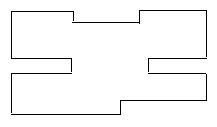 Dyslexia
P-typ dyslexie /pravohemisférový/-pomalé, trhané, nepresné čítanie.
    /percepcia/


Ľ-typ dyslexie /ľavohemisférový/- rýchle čítanie s množstvom chýb, bez porozumenia čítaného textu.
   /reč/
Reedukácia dyslexie
Metóda Fernaldovej: 10 riadkov, podčiarknutie ťažších slov + ich prečítanie      čítanie  celého odseku.
Čítanie v duete: spolu s dieťaťom čítame text tichým, pokojným hlasom, pomalým tempom. Naše čítanie dieťa v podstate vedie, pomáha mu čítať správnou technikou, bez chýb a správnou intonáciou.
Metóda vyhľadávania chýb: čítame text a žiak sleduje naše čítanie. Pri čítaní sa dopúšťame chýb, ktoré sa objavujú i v čítaní žiaka. Úlohou žiaka je opravovať naše chyby.
Diagnostika písomného prejavu
Komplexné posudzovanie aspektov v oblasti:
 jemnej motoriky,
 audiomotorickej koordinácie, 
 vizuálnej percepcie,
 auditívnej percepcie.
Diagnostika písomného prejavu
Úroveň písomného prejavu posudzujeme v troch oblastiach:
1. Opisovanie textu – najjednoduchší typ úloh prepis z písanej podoby do písanej podoby.
2. Prepisovanie textu – prepis z tlačenej podoby do písanej podoby.
3. Diktát – najzložitejšia aktivita, zapísanie obsahu verbálne prezentovaného do formy písanej s rešpektovaním gramatických osobitostí.
Dysortografia
PORUCHA

ZÁKLADNÉ ZNAKY
Špecifická vývinová porucha pravopisu.
Nepostihuje celú oblasť gramatiky jazyka, ale
   týka sa takzvaných dysortografických javov:
   vynechávanie písmen, zamieňanie tvarovo
   rovnakých písmen, objavujú sa skomoleniny,
   chyby z artikulačnej neobratnosti, nesprávne
   umiestnenie alebo vynechávanie
   interpunkčných znamienok.
Porucha negatívne ovplyvňuje proces aplikácie gramatického učiva.
Dysortografia
OSLABENIA
nedostatočne rozvinutý fonematický sluch
nesprávna výslovnosť
pomalé písanie alebo neschopnosť koordinovať rôzne psychické procesy, ktoré sa podieľajú na písaní.
Dysortografia
dieťa nepíše mäkčene, dĺžne, ani iné znamienka,
nepíše diakritiku: čiarka, bodka, otáznik ...
nepíše veľké písmena na začiatku vety,
pozná vybrané slová, ale nedokáže ich správne napísať.
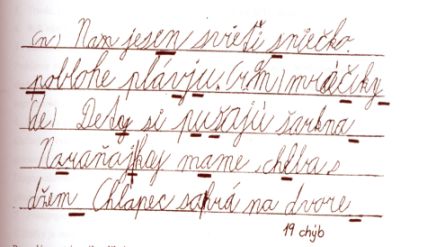 Dysortografia
Reedukácia
     prvá  oblasť
rozlišovanie krátkych a dlhých samohlások, 
rozlišovanie slabík dy/di, ty/ti, ny/ni, ly/li,
rozlišovanie sykaviek c, s, z, č, š, ž, vynechávanie/ pridávanie/
prešmykovanie písmen resp. slabík, hranice slov v písaní.
Dysortografia
Reedukácia
     druhá oblasť
zameranie na gramatické chyby
Osvojenie si gramatického pravidla - problémy s jeho systematizáciou a často aj s jeho pohotovou aplikáciou
Veľkým prínosom v reedukácii je vlastná vizualizácia gramatických pravidiel.
Dysgrafia
PORUCHA

ZÁKLADNÉ  ZNAKY
Špecifická vývinová porucha grafického prejavu.
Narušuje celkovú úpravu písomného prejavu, osvojovanie si jednotlivých písmen, napodobnenie tvaru, spojenie hlásky s písmenom a radenie písmen.
Dieťa si zamieňa tvarovo podobné písmená, písmo je neusporiadané, ťažkopádne, neobratné.
Zamieňa si tlačené a písané písmo.
Dysgrafia
OSLABENIA
hrubá a jemná motorika, pohybová koordinácia, celková organizácia organizmu, zraková a pohybová pamäť, pozornosť, priestorová orientácia,
skorá intervencia by z toho dôvodu nemala byť
  centrovaná iba na grafomotoriku, ktorá sa   
  odráža priamo v písme, ale na komplexnú
  oblasť psychomotoriky.
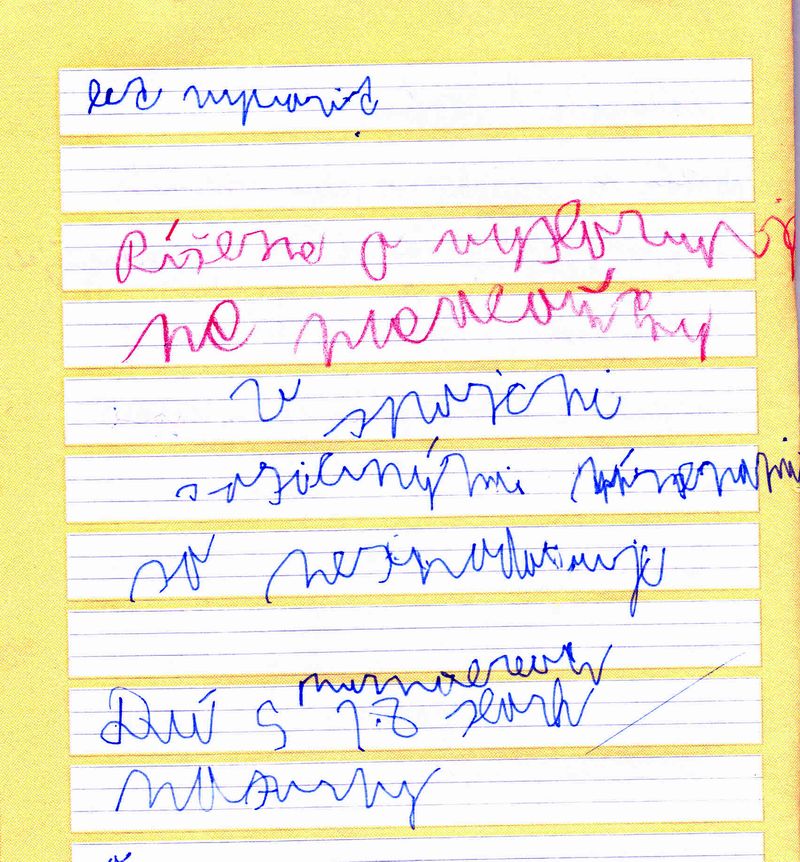 Dysgrafia
dieťa ťažko pamätá, napodobňuje tvary písmen,
nevzhľadné, kostrbaté,
    nečitateľné písmo,
písmená - rôzna veľkosť, sklon, 
vynechávanie písmen,
zámena b-d, b-d-p, p-q, m-n,
porušená koordinácia ruky
     a očí pri písaní.
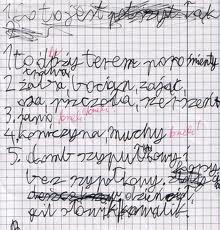 Dysgrafia
Reedukácia
Porucha tvaru – žiak:
nedodržiava predpísaný tvar písmen, 
nepamätá si správny postup pri písaní, 
snaží sa napodobniť tvar, ale zabúda stopu písania. 
Zameriavame na algoritmus písania.
Dysgrafia
Reedukácia
Porucha ťahu - žiak nie je schopný písať jedným ťahom, je viditeľné napájanie písmen.
Dysgrafia
Porucha vzťahu - žiak nedokáže písať písmená v slovách v správnom pomere, niektoré píše nadmerne veľké, iné nadmerne malé.
Reedukácia
Dyskalkúlia - špecifická vývinová porucha matematickýchschopností.
Praktognostická
Ide o poruchu manipulácie s konkrétnymi predmetmi alebo nakreslenými symbolmi.
Neschopnosť vytvoriť skupinu predmetov s  daným počtom prvkov, a dospieť k pojmu prirodzeného čísla (problé s  porovnávaním čísel, usporiadanie a vytváranie postupnosti prirodzených čísel. 
V geometrii žiak nevie zoradiť predmety podľa veľkosti, nevie rozlišovať geometrické tvary, nerozumie rozmiestneniu predmetov v priestore a ich znázorneniu na obrázku.
Dyskalkúlia
Verbálna
Problém v označovaní počtu predmetov, používaní znakov operácií, problémy v pochopení a vymenovávaní číselných radov. Žiak si pod číslom nevie predstaviť príslušnú skupinu prvkov a označiť počet prvkov v danej skupine číslom.
Dyskalkúlia
Lexická
Problémy:
 s čítaním cifier a číslic, 
s pochopením číselnej sústavy (napr. zámena tvarovo podobných čísel, zámena desiatok a jednotiek v dvojciferných číslach)
s čítaním viacciferných čísel. 
Pri tomto druhu dyskalkúlie
sa prejavuje aj porucha pravo-ľavej orientácie.
Dyskalkúlia
Grafická
Neschopnosť písať matematické znaky.
Problémy súvisia so zápisom čísel podľa diktátu, zápis viacciferného čísla (žiak zapisuje cifry v opačnom poradí, má problém s nulami v zápise čísla, v písomných algoritmoch nie je schopný zapísať čísla správne pod seba). 
Žiak nie je schopný narysovať geometrický útvar.
Dyskalkúlia
Operačná
Prejavuje sa pri číselných operáciách (zámena operácií, neschopnosť pracovať s číslami rovnakých radov, neschopnosť pamäťových operácií). 
Prítomnosť problémov s číselnými výrazmi, v ktorých sa vyskytuje viacej operácií  a s písomnými algoritmami.
Dyskalkúlia
Ideognostická
Spočíva v poruche porozumenia matematických pojmov a vzťahov medzi nimi, v chápaní súvislostí, závislostí, vznikajú problémy pri riešení slovných úloh. 
V matematike môžu mať problémy žiaci aj s inými ŠVPU: 
    - s dyslexiou majú problém so slovnými úlohami,
    - s dysgrafiou nastáva problém v geometrických
       úlohách,
    - s dysortografiou môžu mať problémy pri diktátoch
       zameraných na čísla.
Dyskalkúlia
V matematike:
nerozumie pojmu čísla, 
neporovná počet predmetov, 
nerozumie matematickým symbolom (%, +, /, =), 
zamieňa si tvarovo podobné čísla 6-9, 
nerozumie rozdielom väčší-menší, 
nesprávne zapisuje čísla a podobne.

V oblasti geometrie:
nerozlišuje geometrické tvary, nevie rysovať, používať
pomôcky ako kružidlo, uhlomer, zoradiť rôzne dlhé
predmety a podobne.
Dyspinxia:
Dyspinxia:
nedokáže nakresliť
     primerane predmety,
     ktoré vidí pred sebou,
na ľudskom, či zvieracom
     tele vynecháva časti,
     nedokreslí detaily ...
nevidí rozdiel medzi
     nakresleným a realitou,
nedokáže kresliť
     doprostred výkresu.
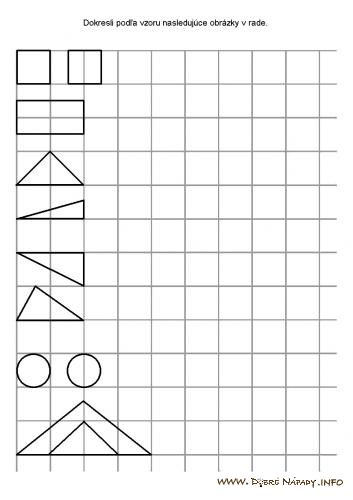 Dysmúzia                   dyspraxia
Dieťa nemá hudobný sluch.

Nedokáže rozoznať melódie, počuť zmeny v melódii,tempe a rytme.

Má problém rozoznať aj
     hudobné nástroje, hlasy
     spolužiakov.

Nedokáže zaspievať
     melódiu.

Zahrať na hudobnom nástroji.
Problém s koordináciou jemnej a hrubej motoriky.

Pohyby sú nešikovné, nie sú plynulé.

Má problémy na TV, pracovnom vyučovaní...

Problém je aj v sebaobsluhe.
Edukácia, reedukácia:
Poskytnúť dieťaťu informácie
Prípravné cvičenia
Dodržiavanie pravidiel
Organizácia reedukácie a korekcie:
pri ľahších stupňoch –ZŠ, bežná trieda, školský špeciálny pedagóg pracuje s dieťaťom individuálne priamo v triede, alebo mimo nej;

individuálna korekcia v CPaP;

pre ťažšie stupne – špeciálna trieda v ZŠ, počet detí je 8-12 a celé vyučovanie vedie špeciálny pedagóg.
Stimulačné programy - KUPROG (KU – Kuncová, autorkaprogramov; PROG – programy):
KUPROG (KU – Kuncová, autorka programov; PROG – programy)
KUPREV – prevencia
KUMOT -motorika
KUPOZ - pozornosť

Dyscom
Povinná literatúra:
ŠILONOVÁ, Viera., KLEIN, Vladimír. 2015. Edukácia sociálne znevýhodnených žiakov so špecifickými poruchami učenia. VERBUM -vydavateľstvo KU v Ružomberku. 2015. 225 s. ISBN 978-80-561-0262-6.
+ rozšírené vydanie 2017.